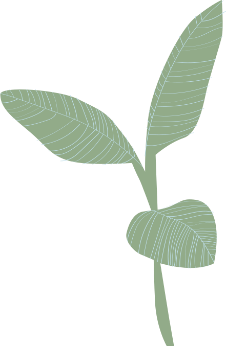 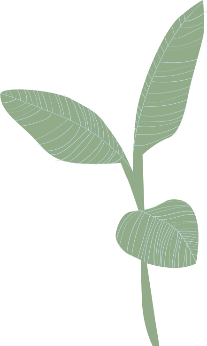 ỦY BAN NHÂN DÂN QUẬN LONG BIÊN
  TRƯỜNG MẦM NON BAN MAI XANH
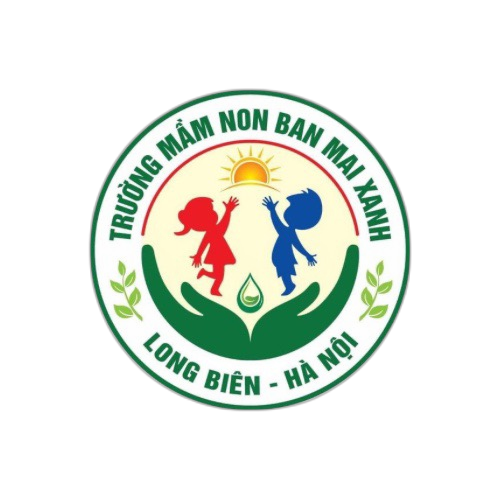 LĨNH VỰC PHÁT TRIỂN NHẬN THỨC
        Hoạt động làm quen với toán
Đề tài: Dạy trẻ xem giờ đồng hồ, xem giờ đúng
Lứa tuổi: MGL
Giáo viên: Vũ Hồng Linh
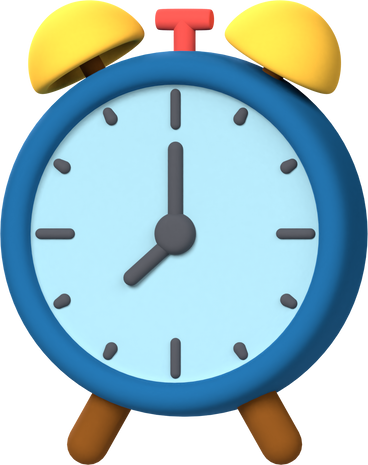 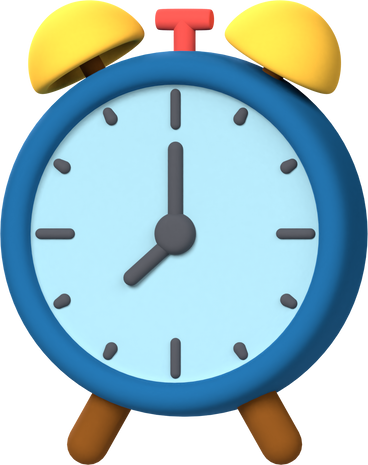 Năm học: 2023-2024
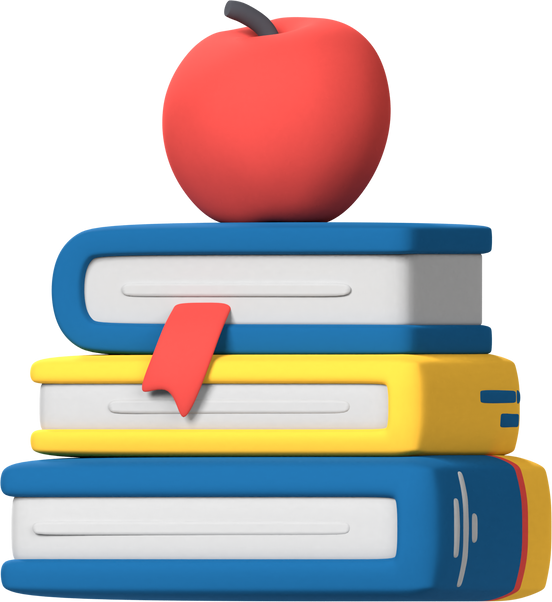 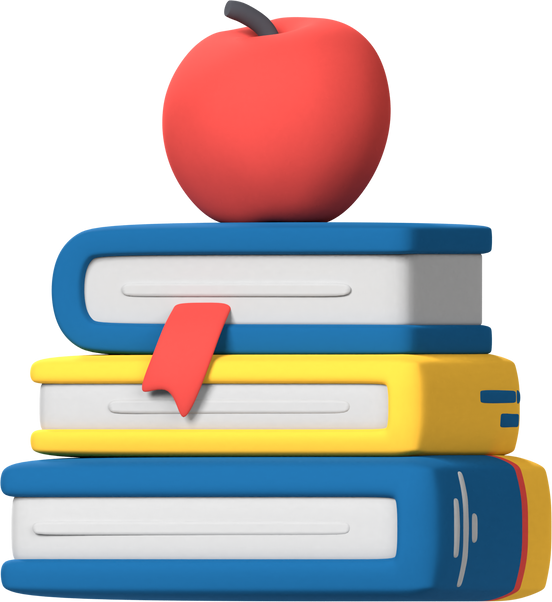 I.Mục đích- yêu cầu:
1. Kiến thức:- Trẻ biết đặc điểm và tác dụng của đồng hồ, biết chức năng của các chữ số và các kim trên đồng hồ.- Nhận biết giờ đúng trên đồng hồ.- Biết cách chơi, luật chơi của các trò chơi.2. Kĩ năng:- Biết cách tạo giờ đúng trên đồng hồ.- Rèn luyện kỹ năng quan sát, chú ý, ghi nhớ có chủ định. 3. Thái độ:                             - Giáo dục trẻ biết quý trọng và tiết kiệm thời gian. Có ý thức thực hiện đúng giờ giấc trong sinh hoạt hàng ngày.- Hứng thú, tích cực tham gia các hoạt động.
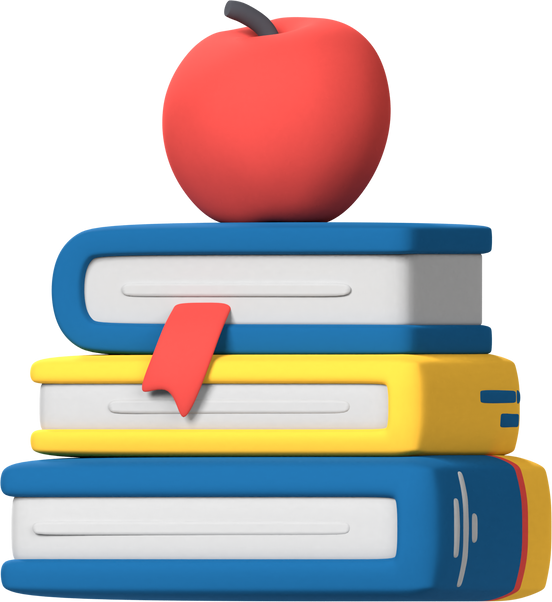 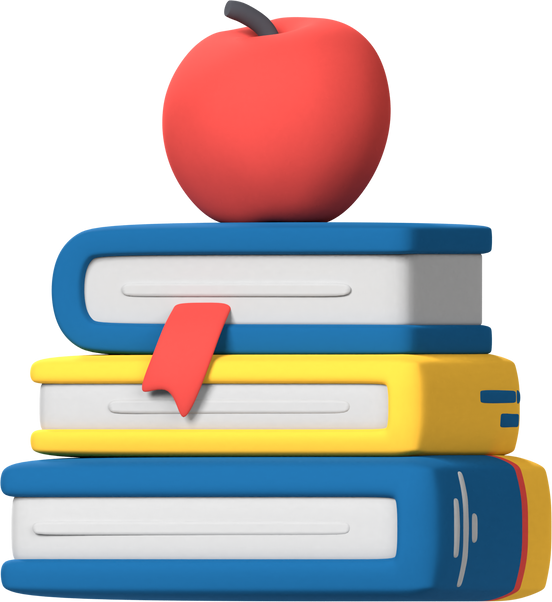 Ổn định tổ chức:
Câu đố:
Tích tắc tích tắc
Kim chạy vòng quanh
Kim ngắn chỉ giờ
Kim dài chỉ phút
Tích tắc tích tắc
Đố bé là gì?
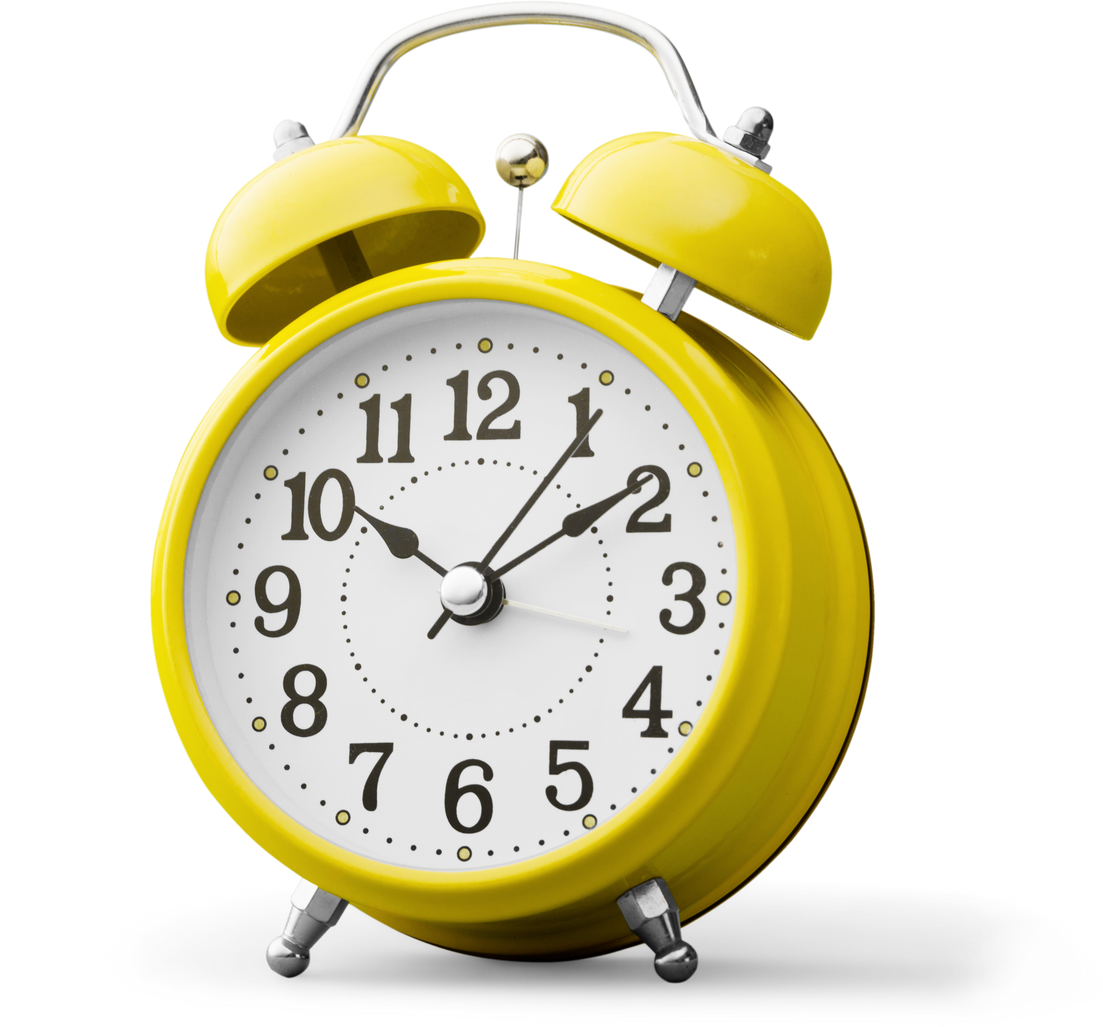 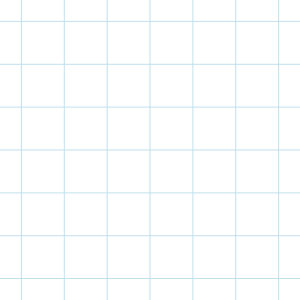 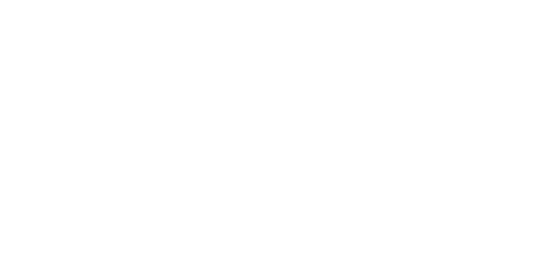 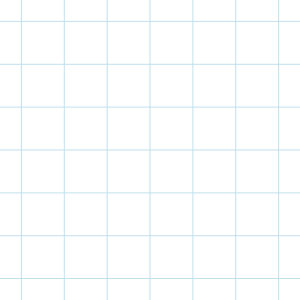 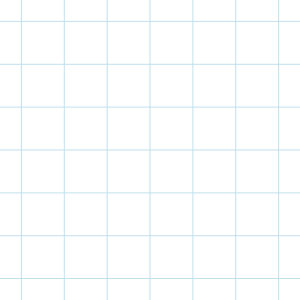 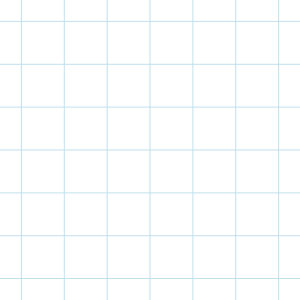 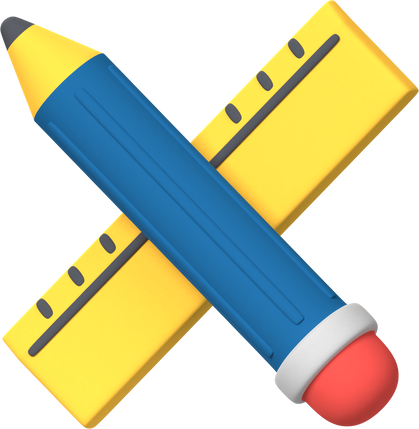 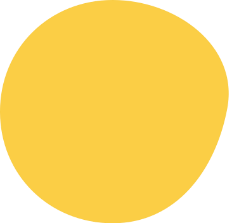 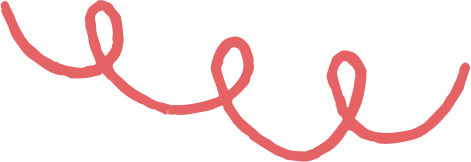 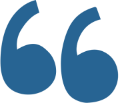 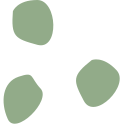 ĐỒNG HỒ ĐỂ LÀM GÌ?
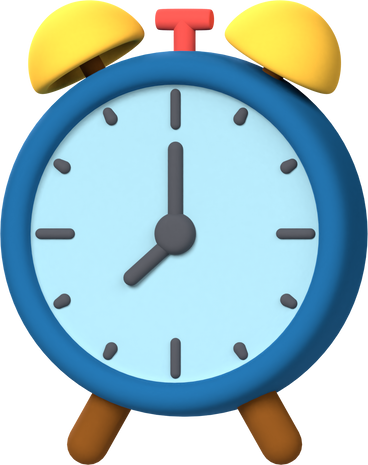 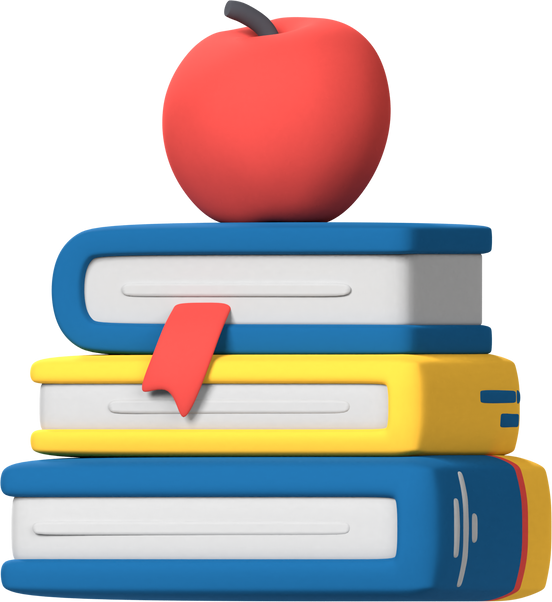 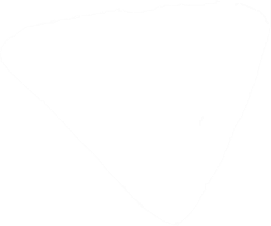 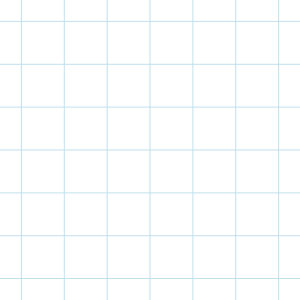 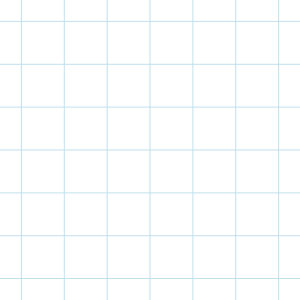 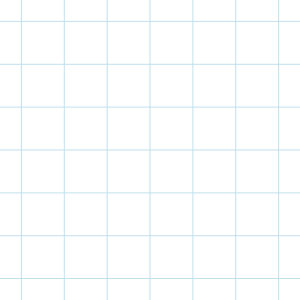 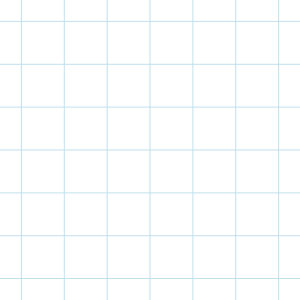 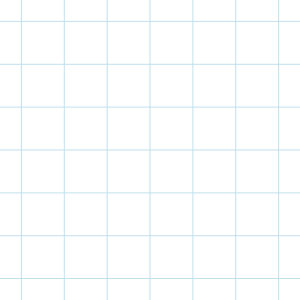 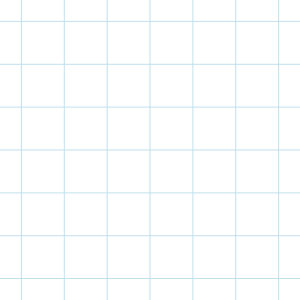 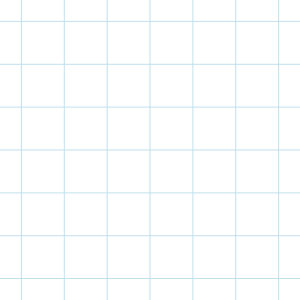 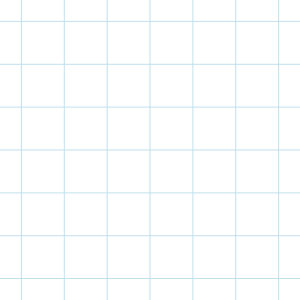 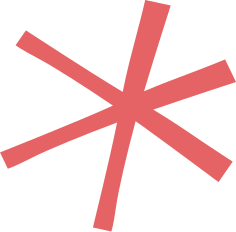 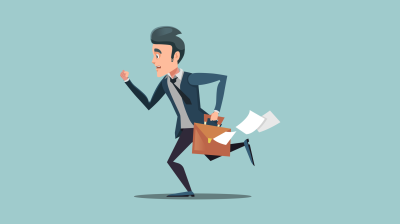 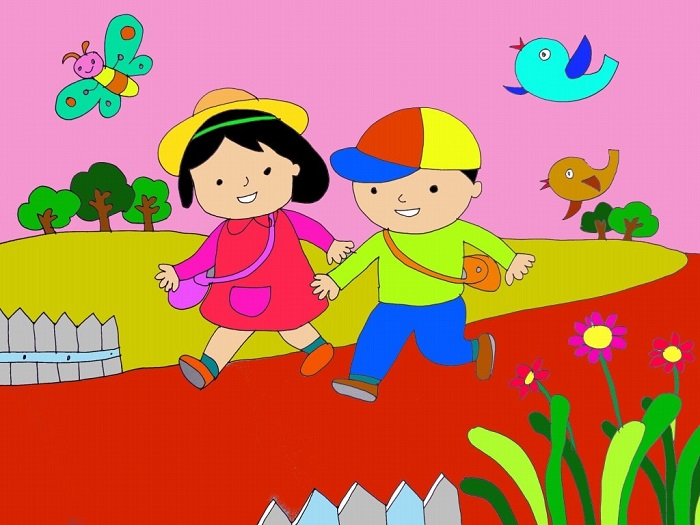 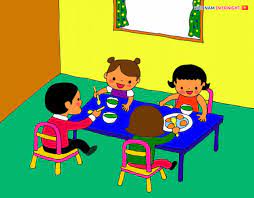 ĐI LÀM
ĐI HỌC
ĐI ĂN
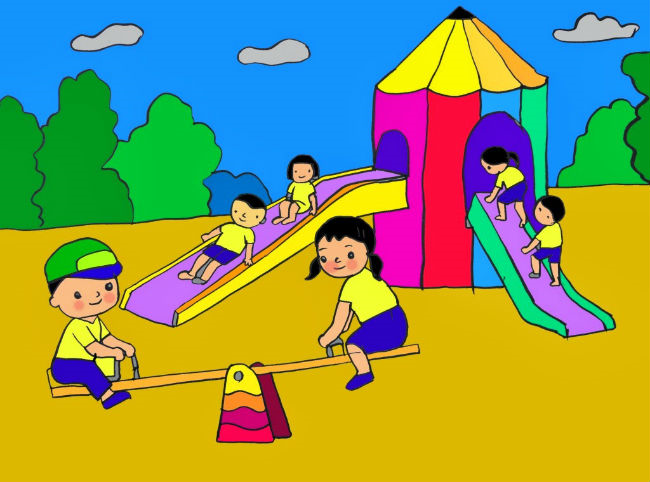 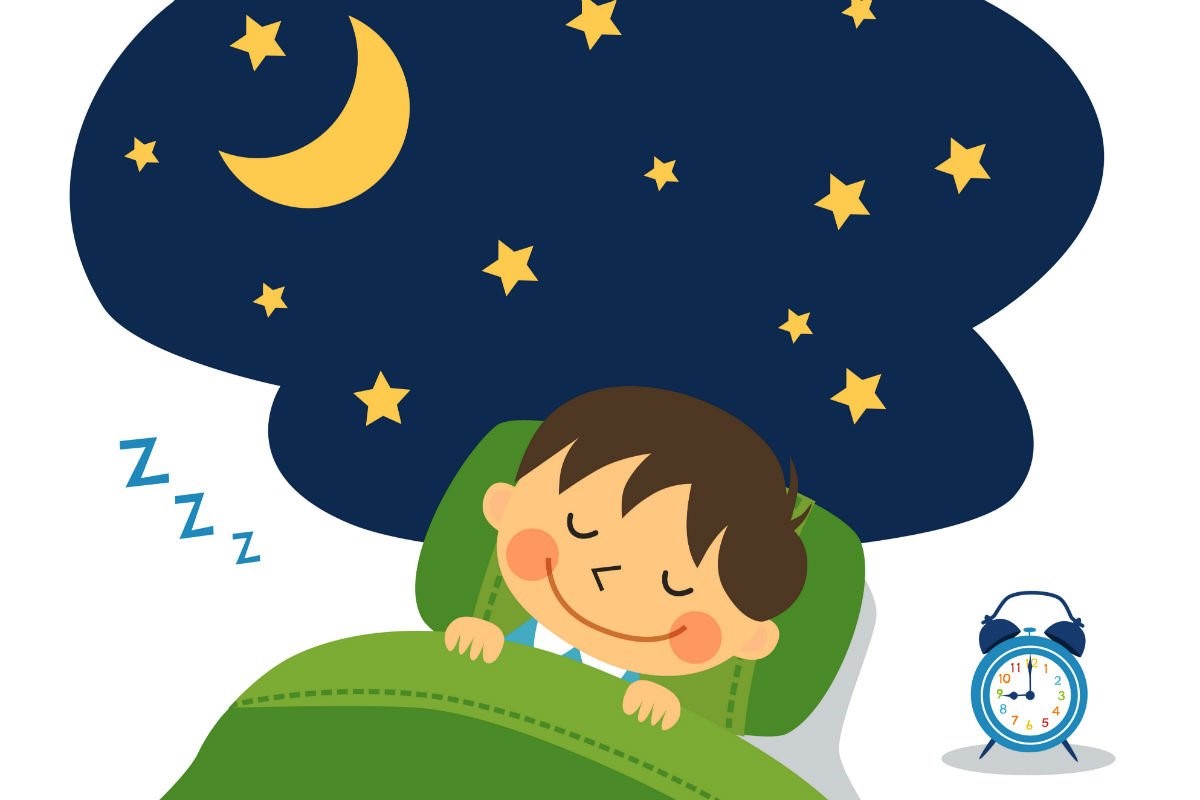 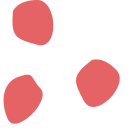 ĐI CHƠI
ĐI NGỦ
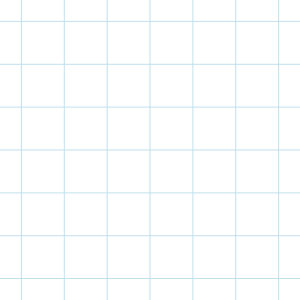 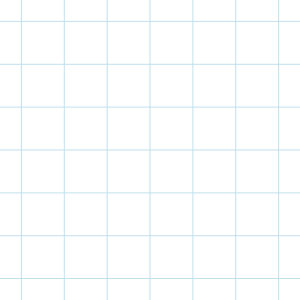 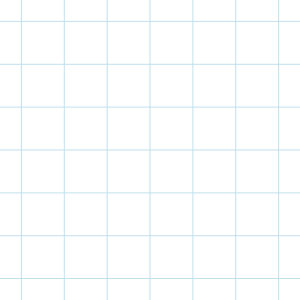 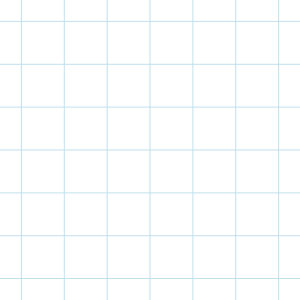 Các con nhìn thấy đồng hồ ở đâu?
Trên tường
Trên tay
Trên bàn
Trên tường
Trên tay
Trên bàn
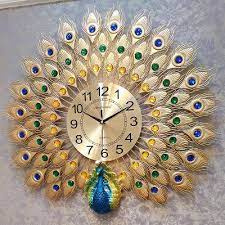 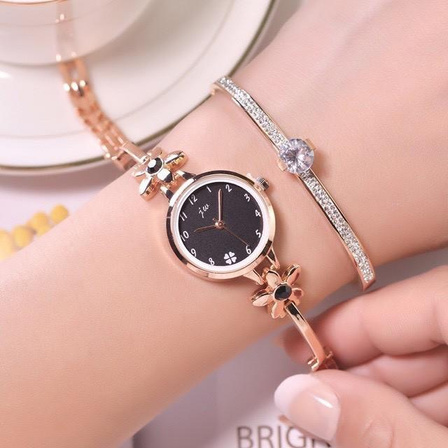 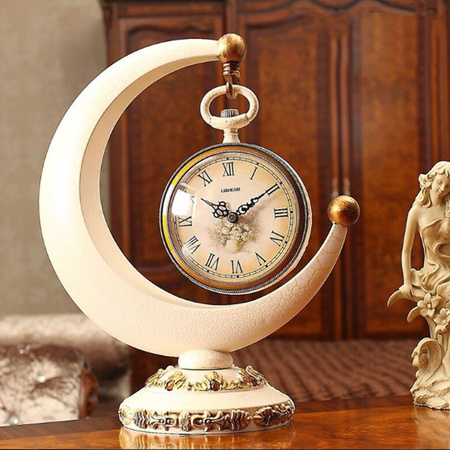 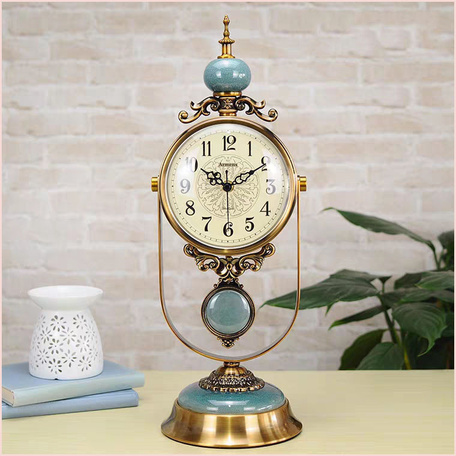 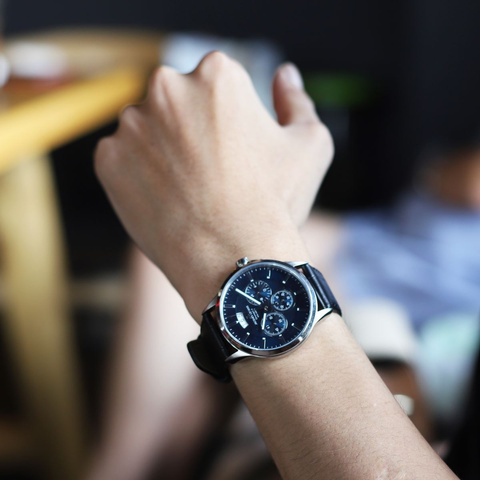 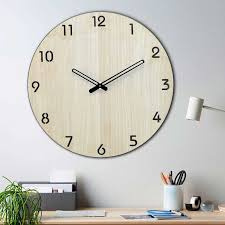 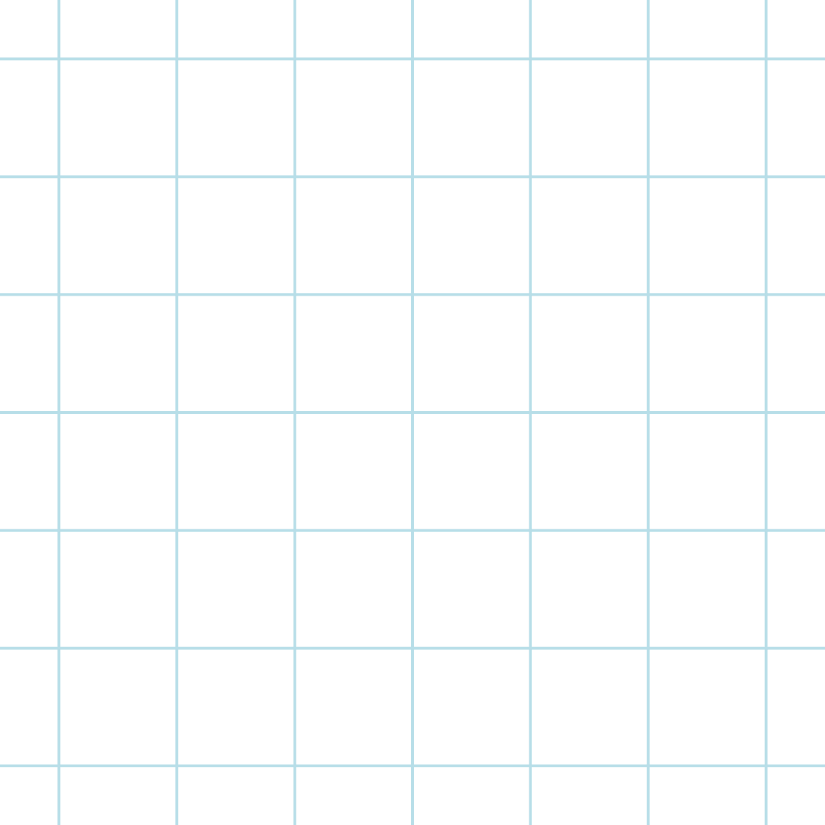 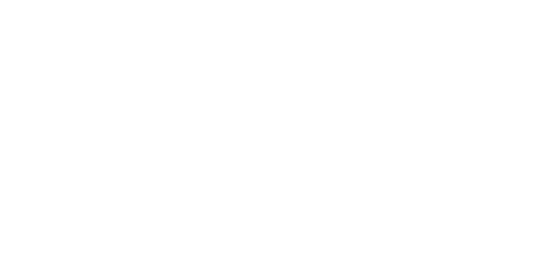 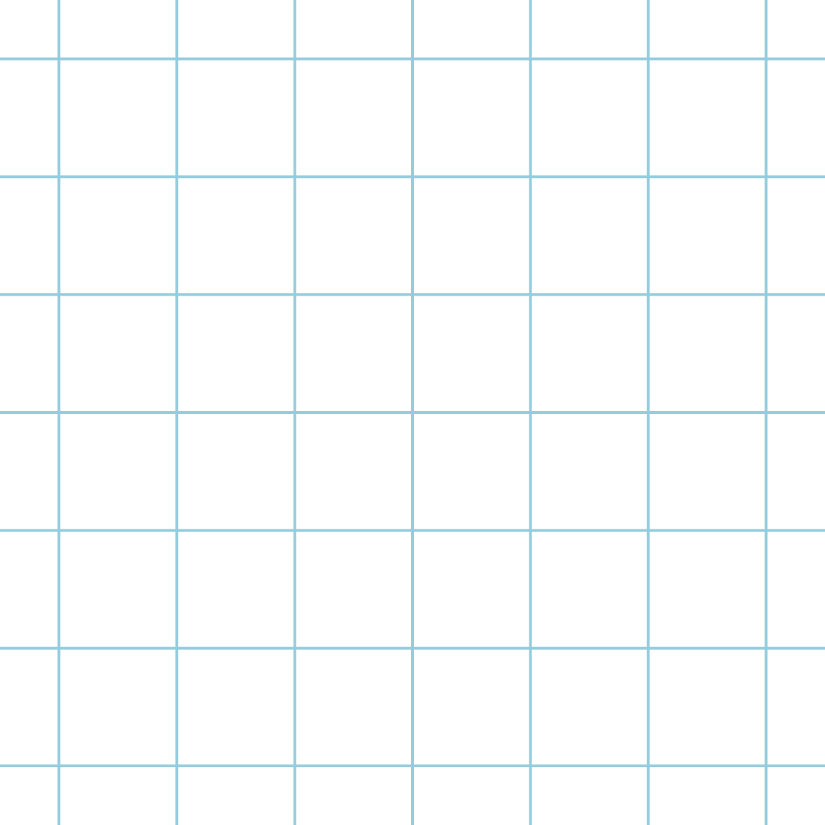 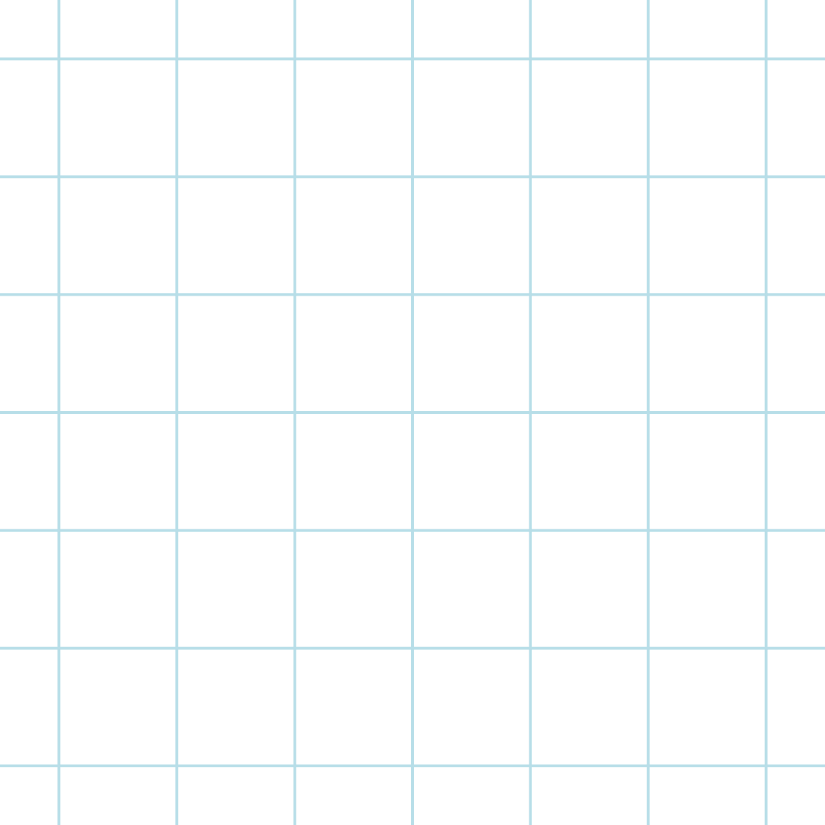 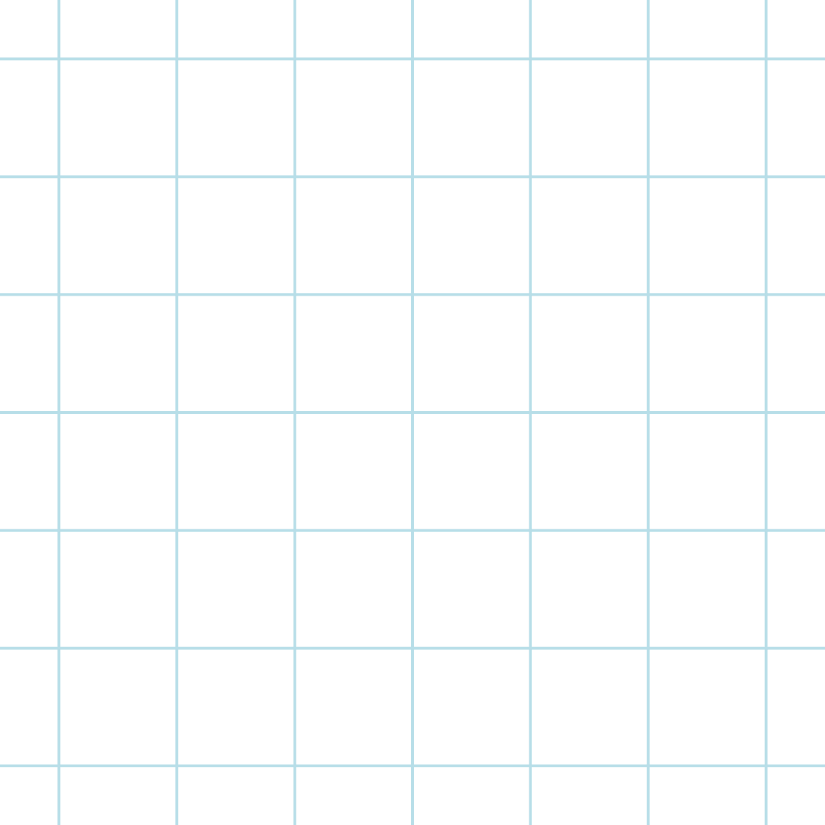 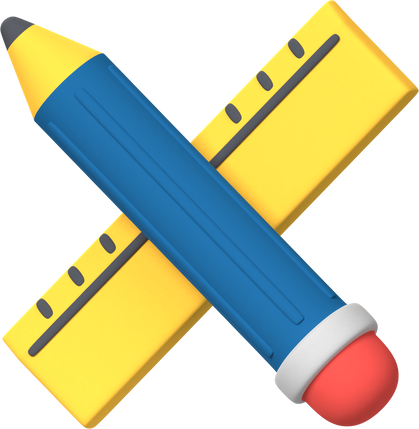 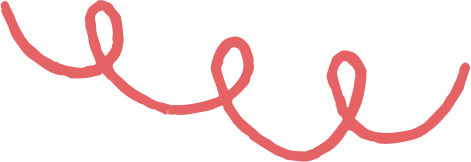 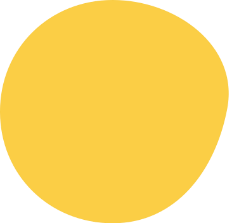 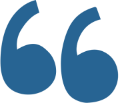 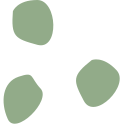 HƯỚNG DẪN XEM GIỜ ĐÚNG
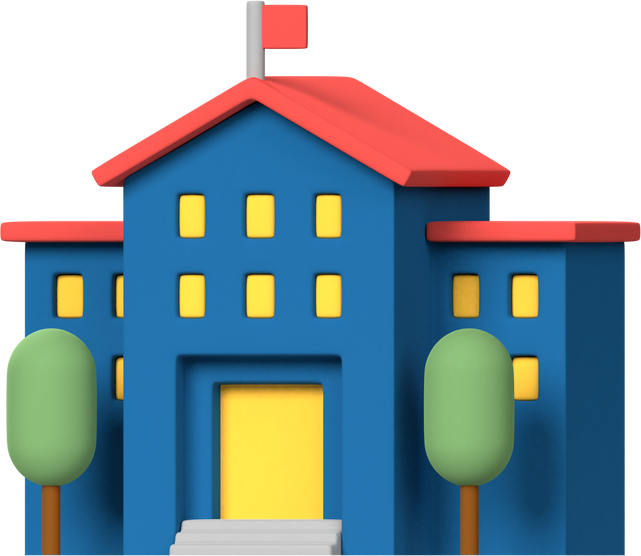 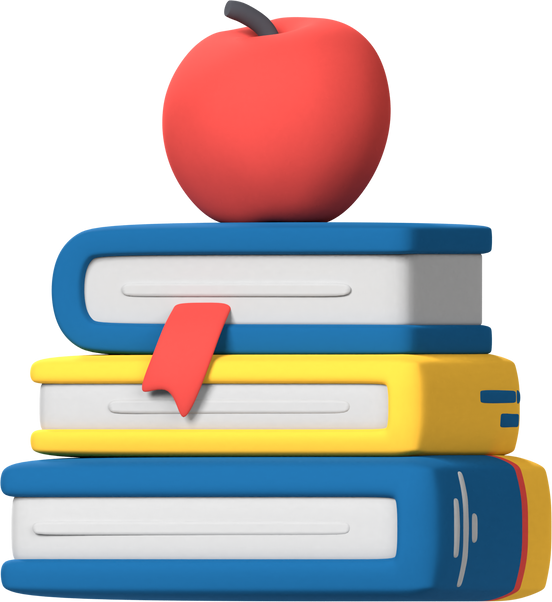 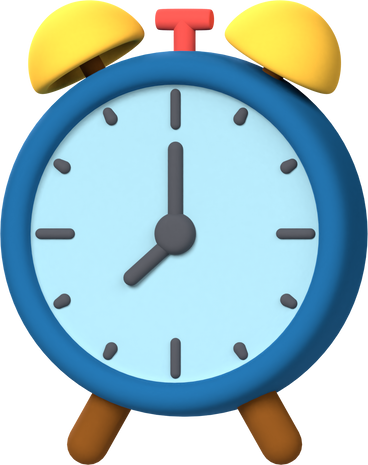 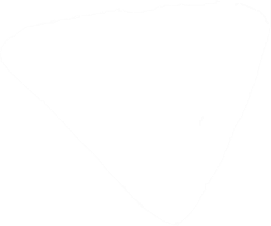 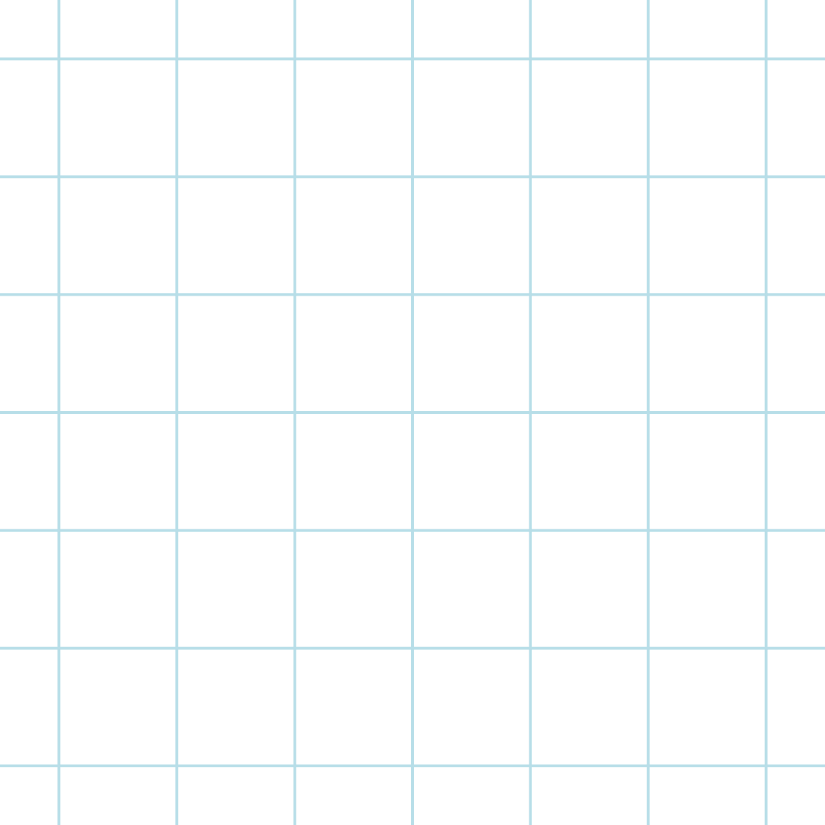 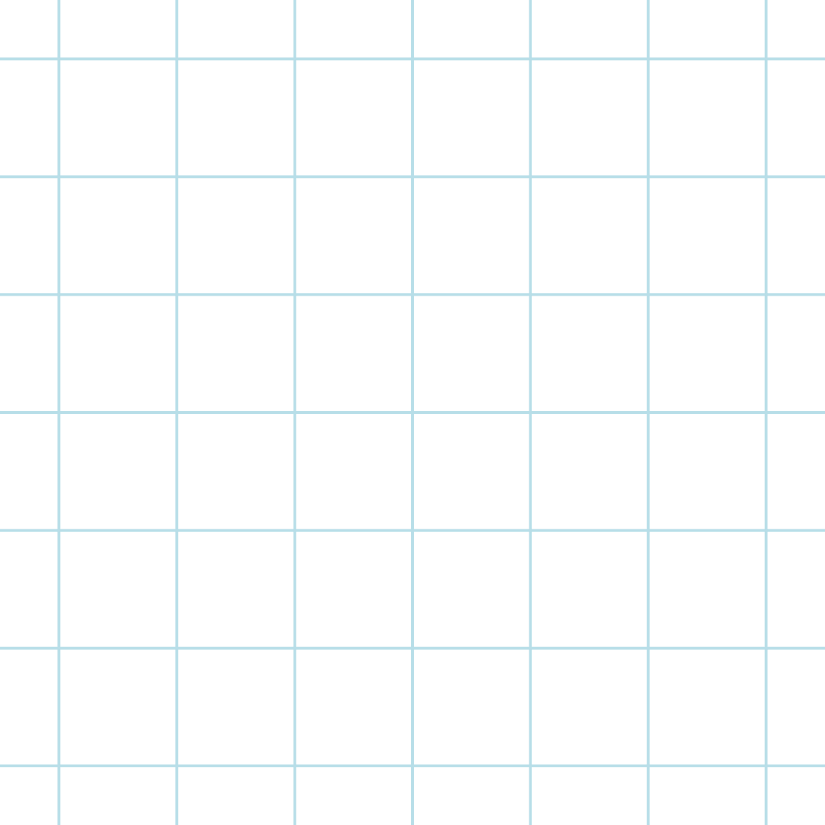 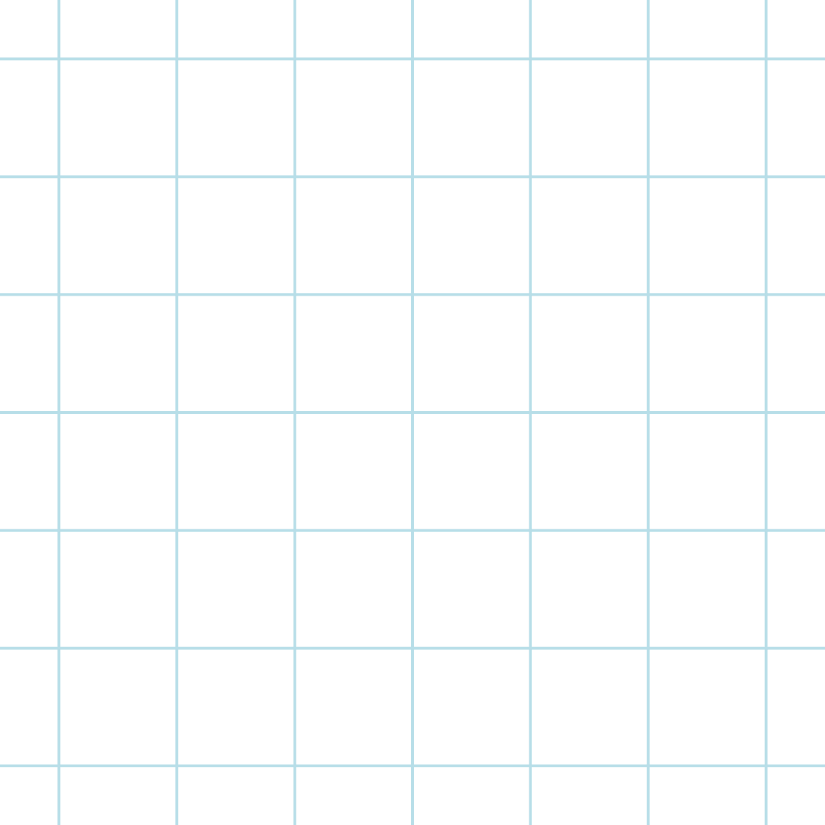 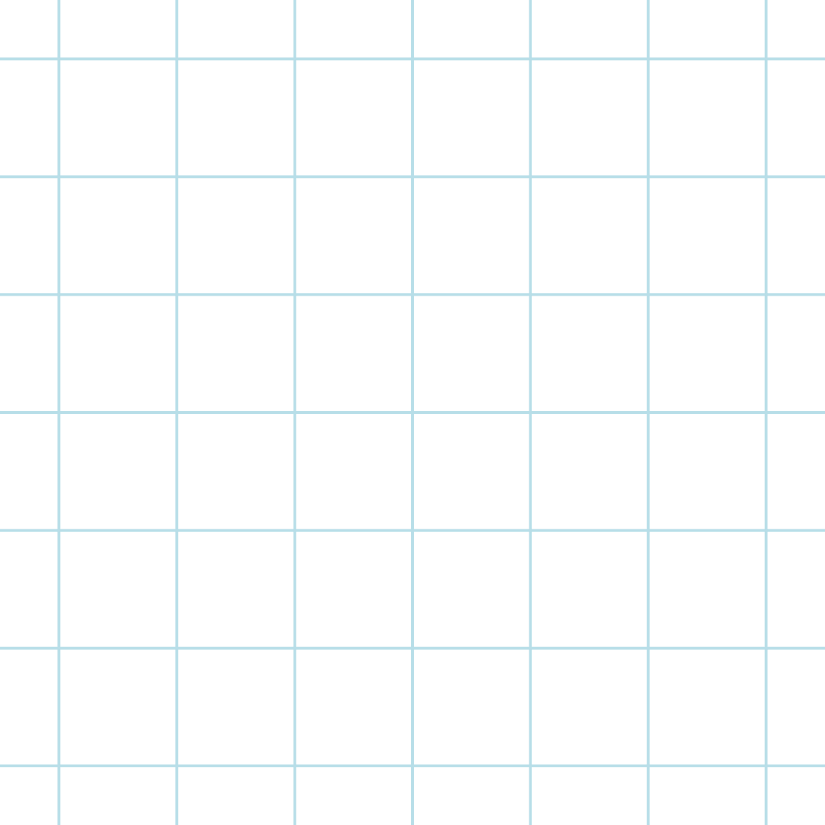 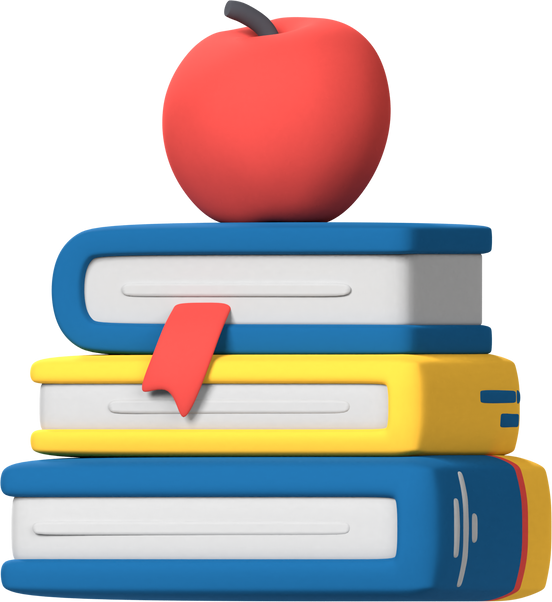 12
1
11
2
10
3
9
8
4
5
7
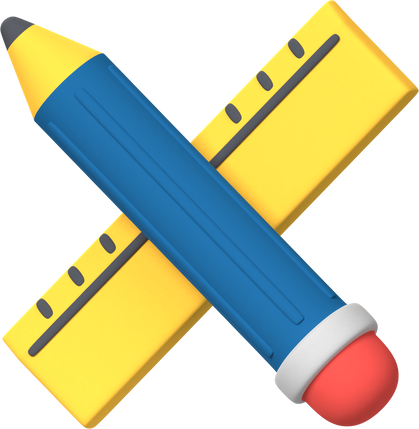 6
KIM GIỜ
KIM PHÚT
12
11
1
2
10
3
9
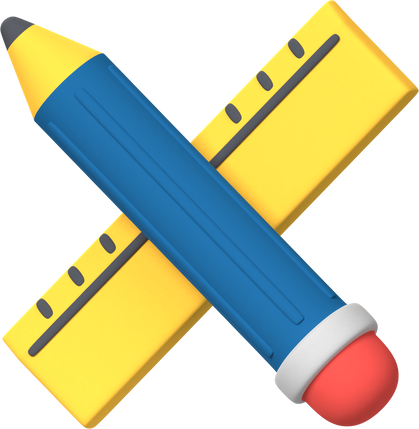 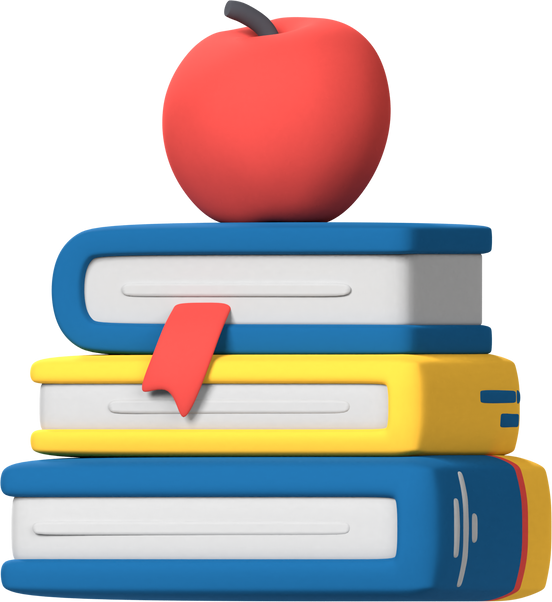 4
8
5
7
6
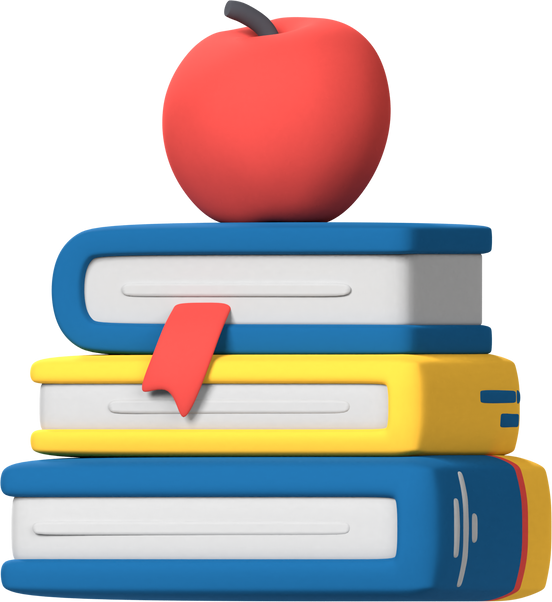 12
1
11
10
2
3
9
8
4
KIM GIÂY
7
5
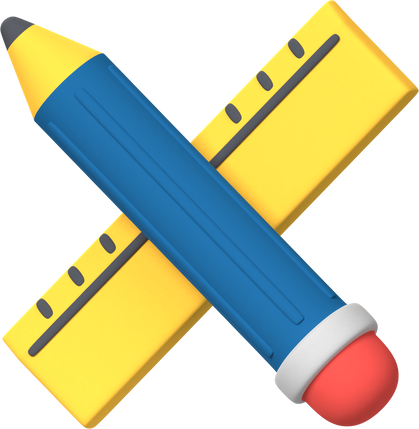 6
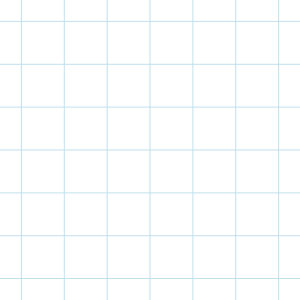 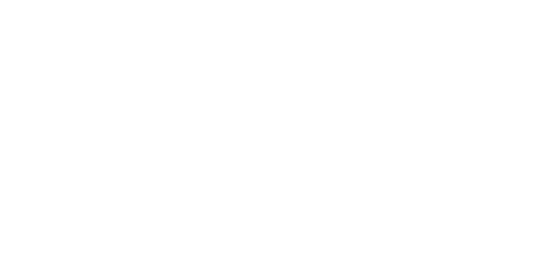 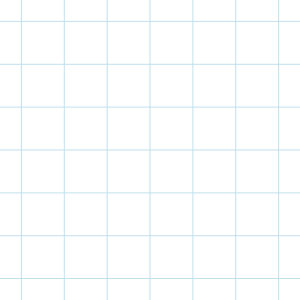 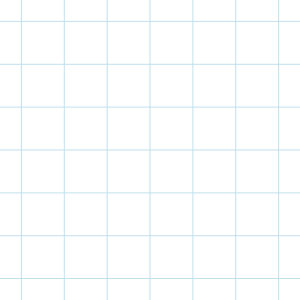 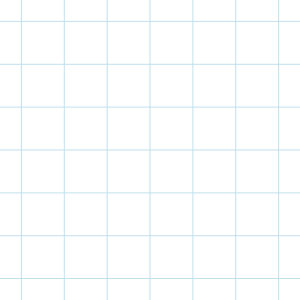 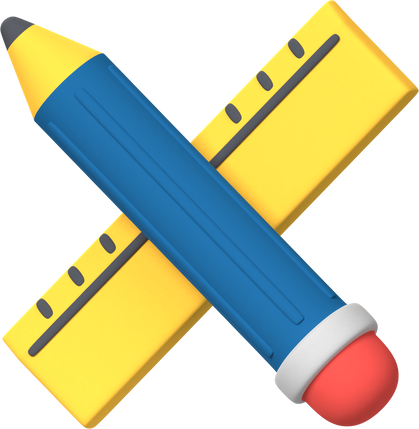 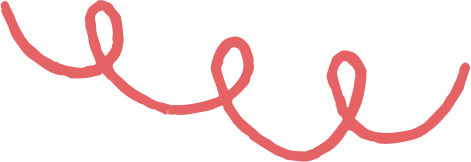 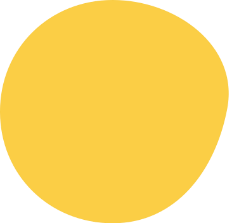 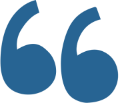 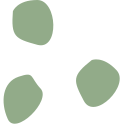 ĐỒNG HỒ ĐIỆN TỬ
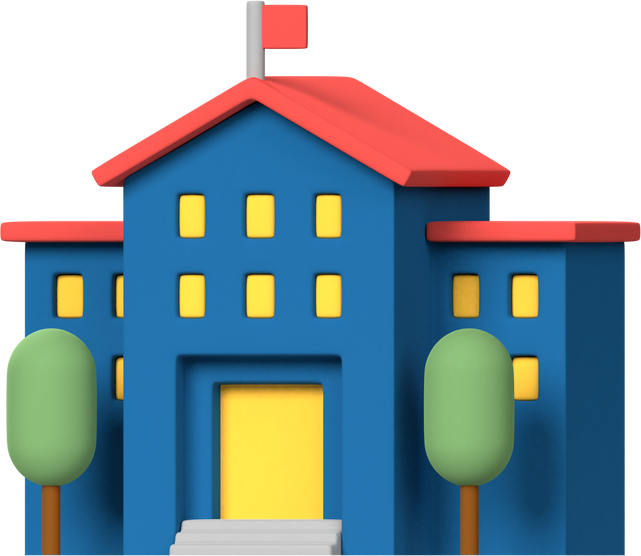 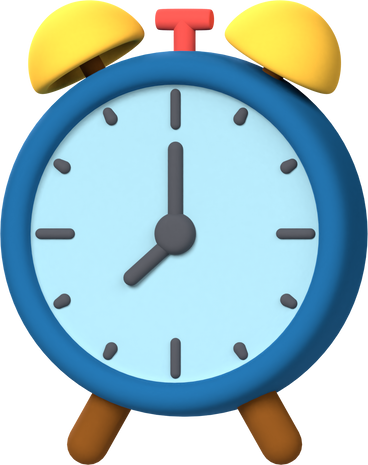 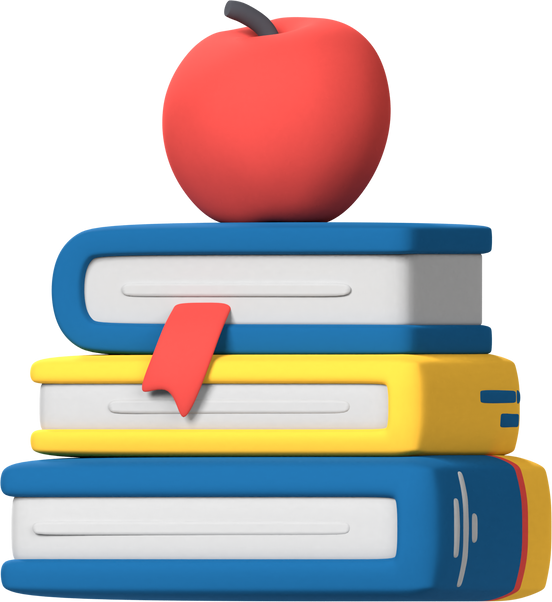 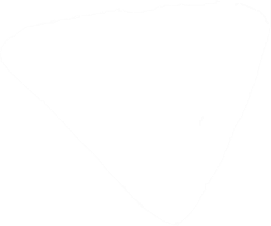 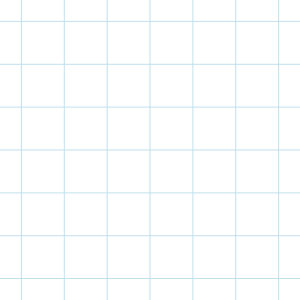 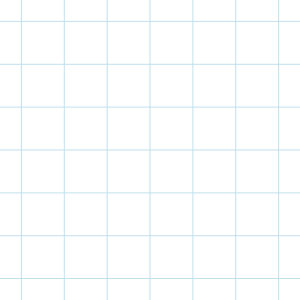 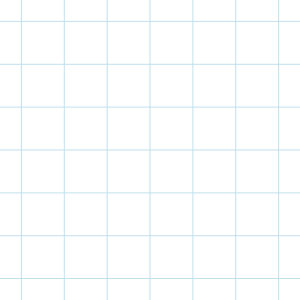 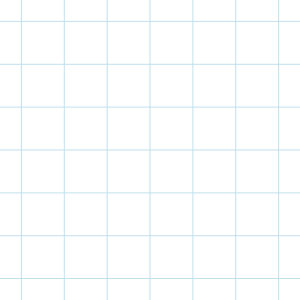 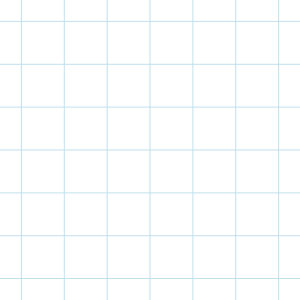 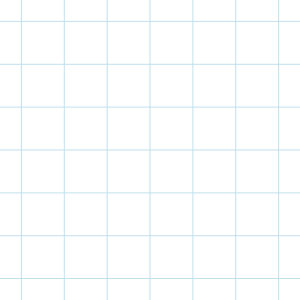 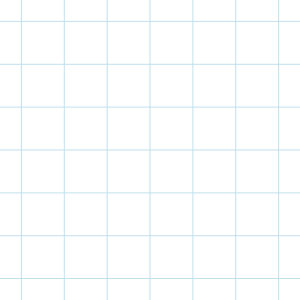 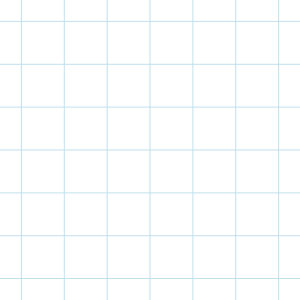 L
L
E
O
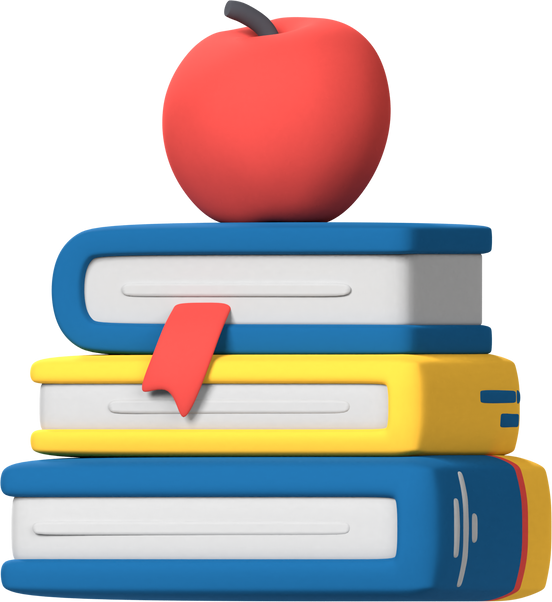 H
ĐỒNG HỒ ĐIỆN TỬ
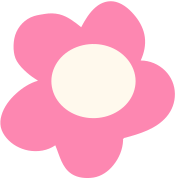 09 : 00
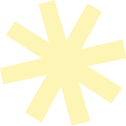 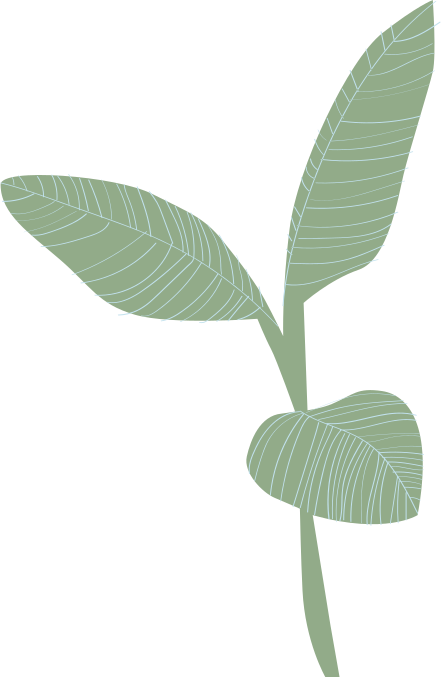 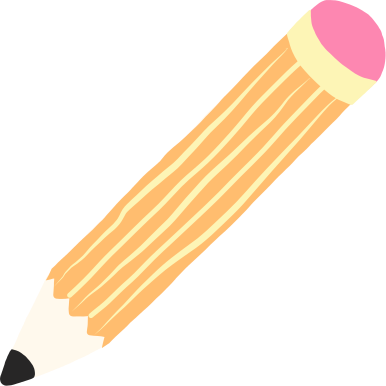 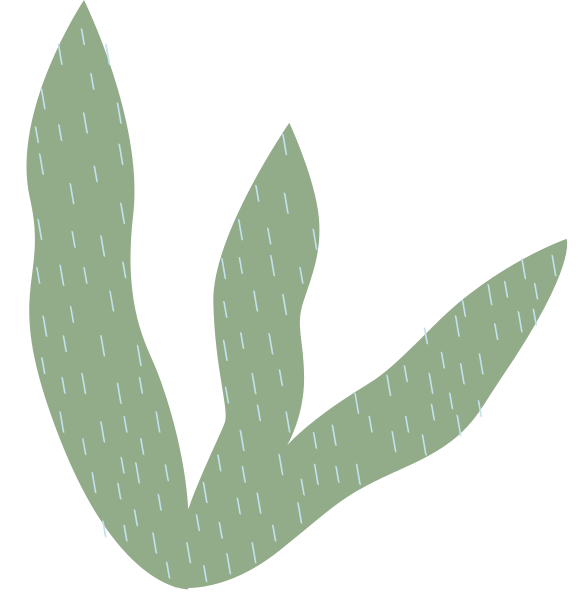 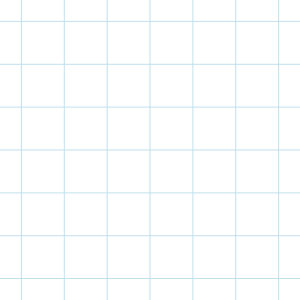 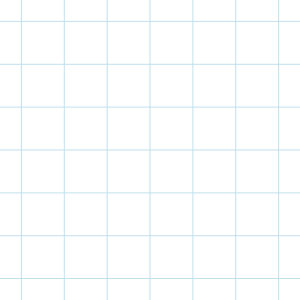 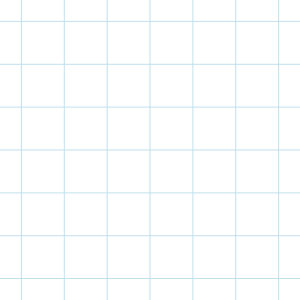 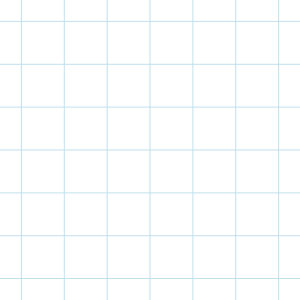 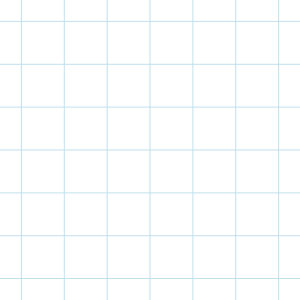 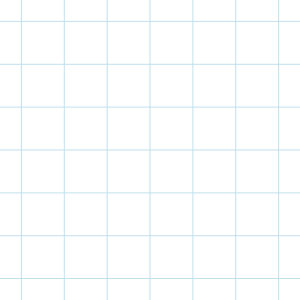 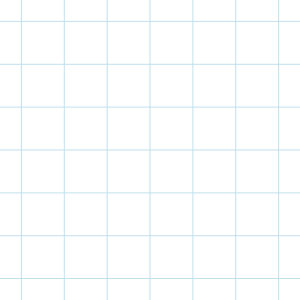 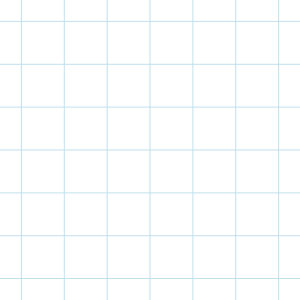 L
L
E
O
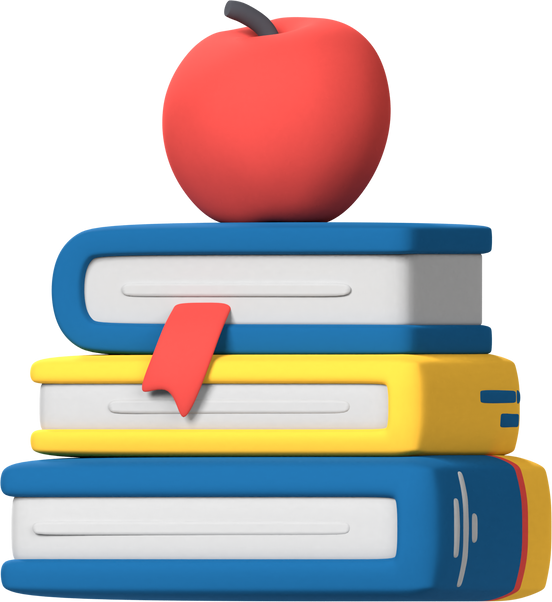 H
ĐỒNG HỒ ĐIỆN TỬ
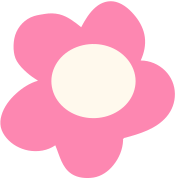 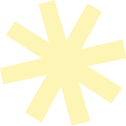 00
12
:
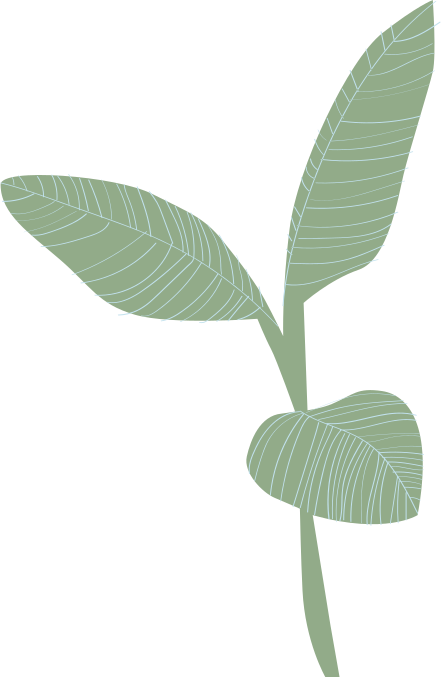 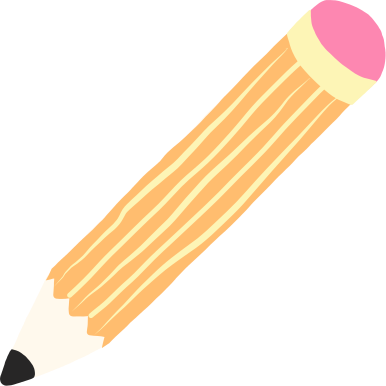 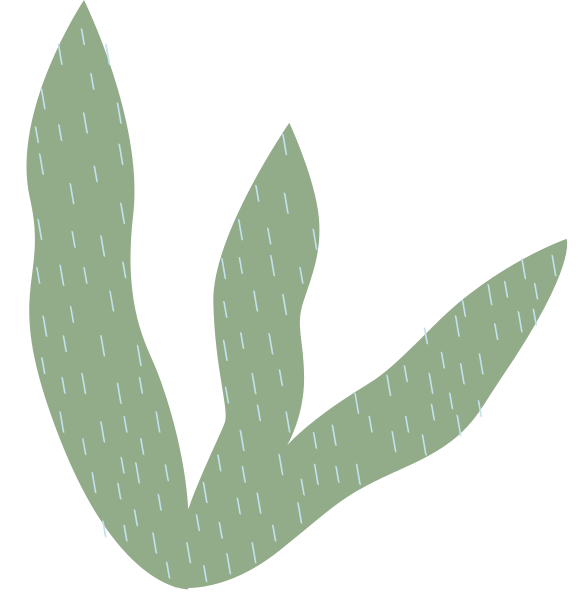 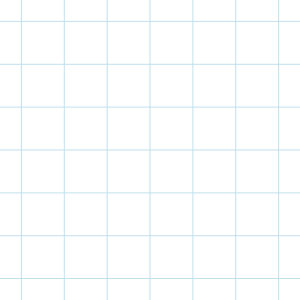 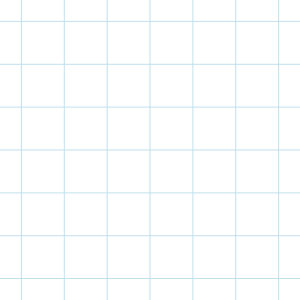 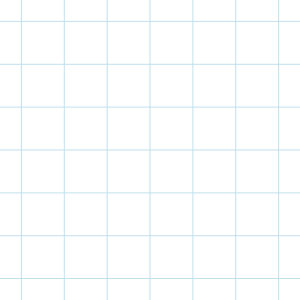 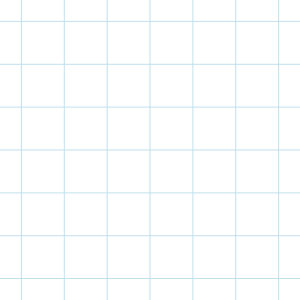 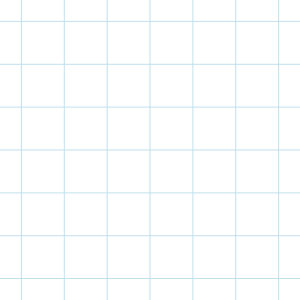 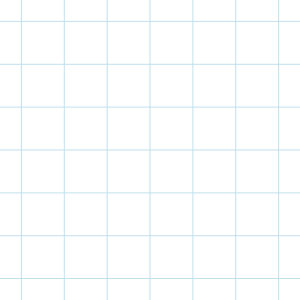 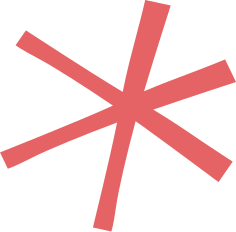 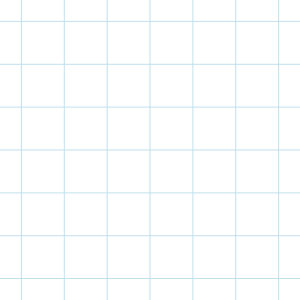 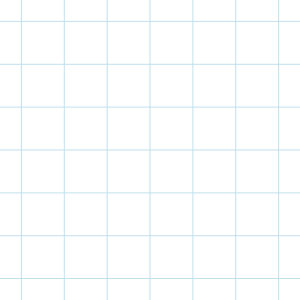 THỬ TÀI XEM GIỜ ĐÚNG 
TRÊN ĐỒNG HỒ ĐIỆN TỬ
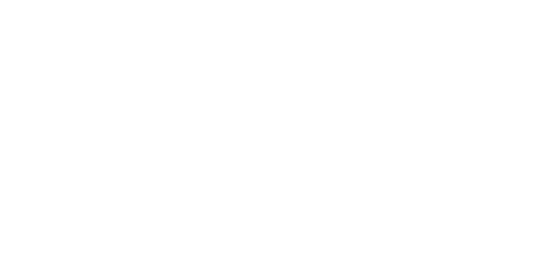 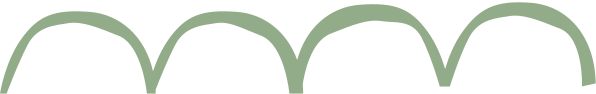 12 : 00
10 : 00
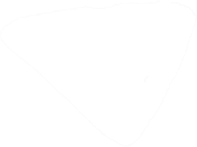 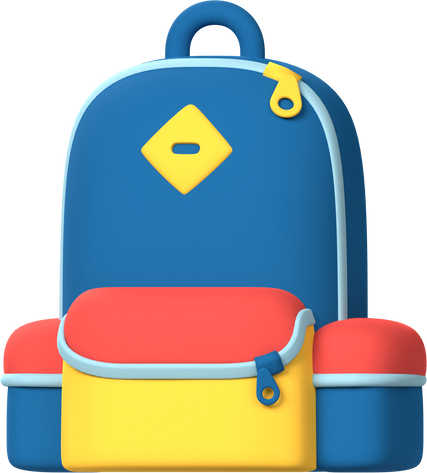 12 GIỜ ĐÚNG
10 GIỜ ĐÚNG
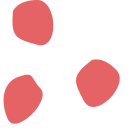 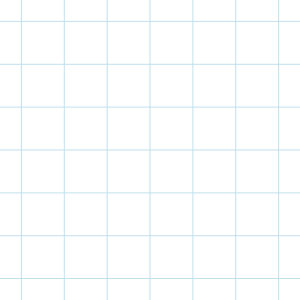 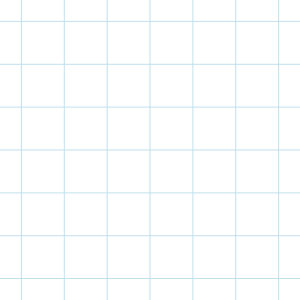 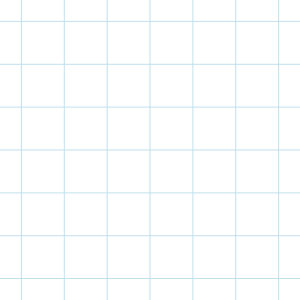 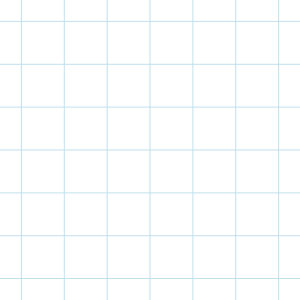 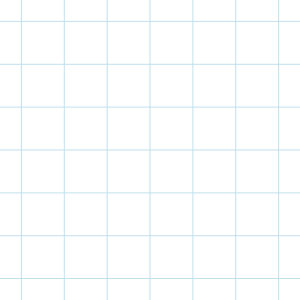 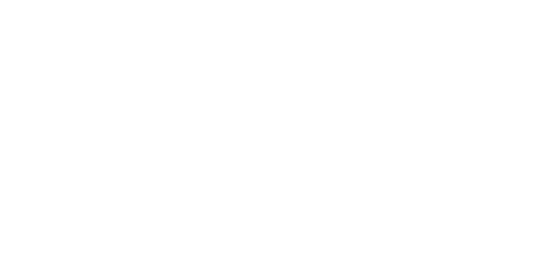 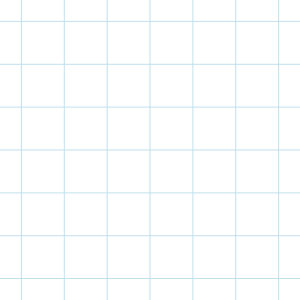 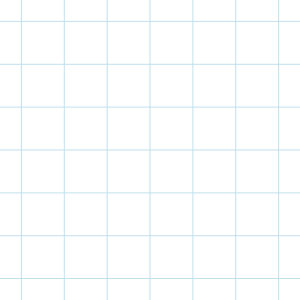 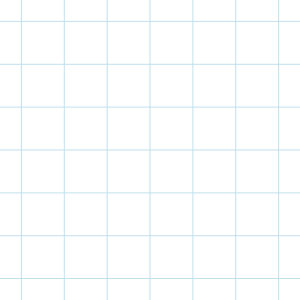 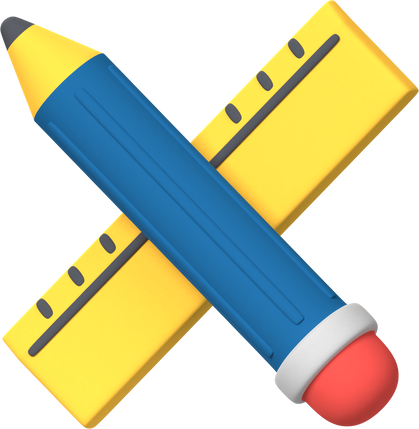 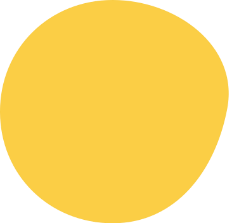 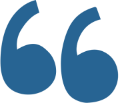 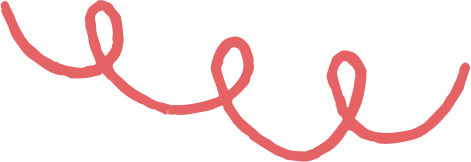 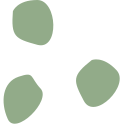 TRÒ CHƠI CỦNG CỐ
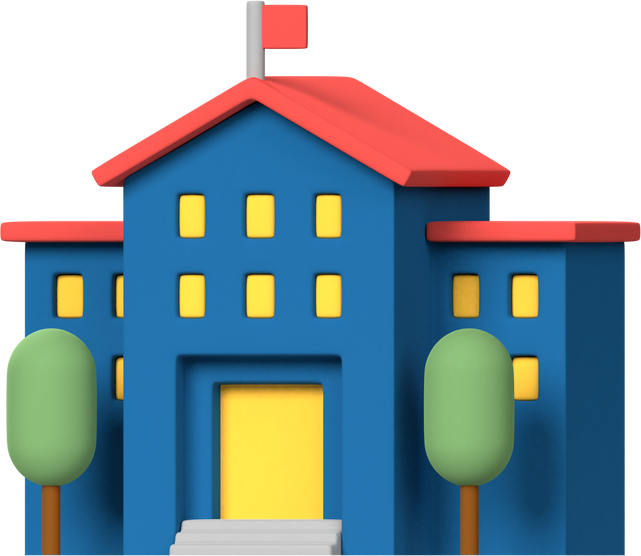 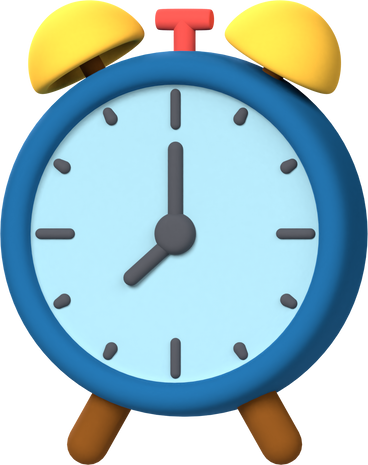 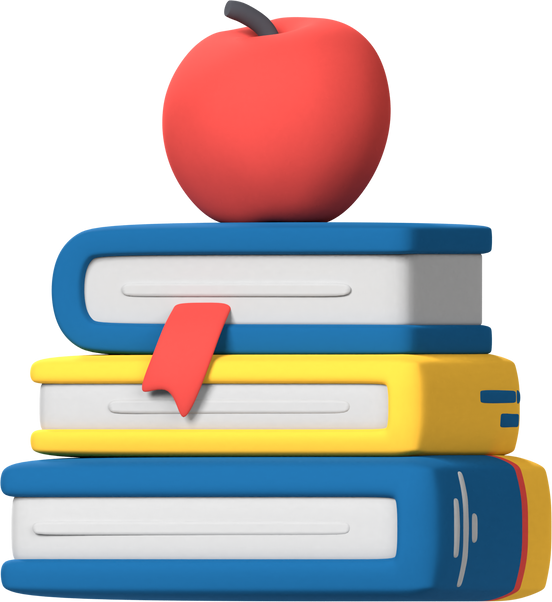 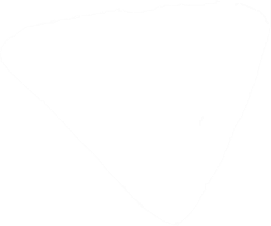 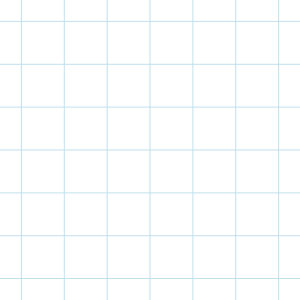 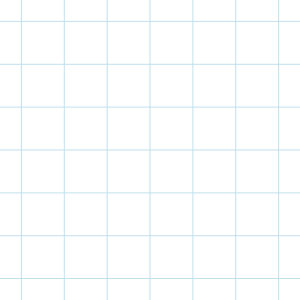 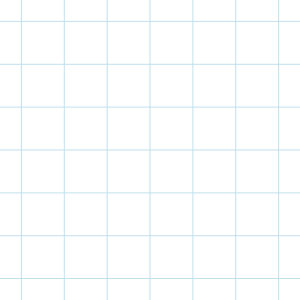 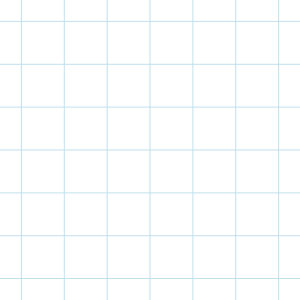 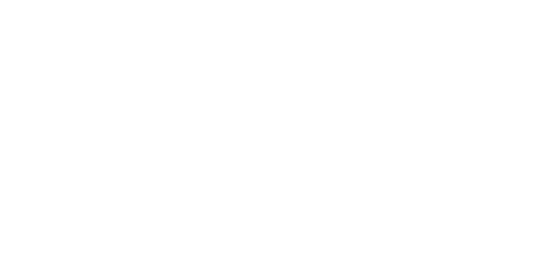 CON HÃY NHÌN VÀO ĐỒNG HỒ VÀ CHO CÔ BIẾT ĐÂY LÀ MẤY GIỜ ĐÚNG?
12
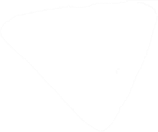 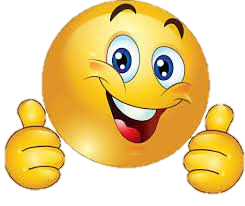 11
1. 10 GIỜ ĐÚNG
1
2
10
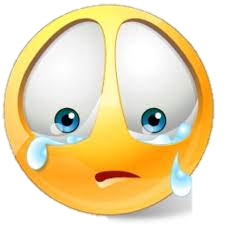 2. 6 GIỜ ĐÚNG
9
3
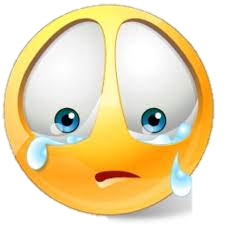 3. 12 GIỜ ĐÚNG
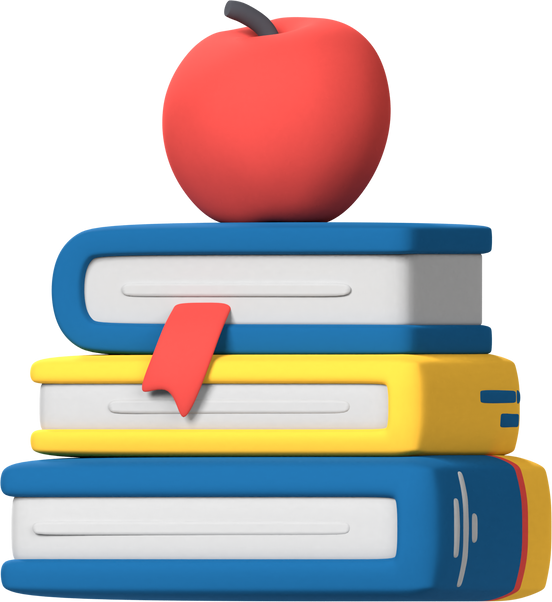 8
4
5
7
6
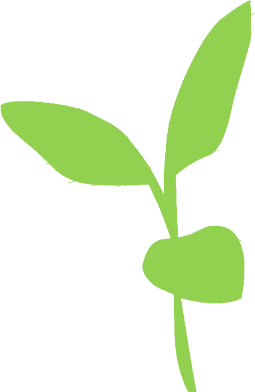 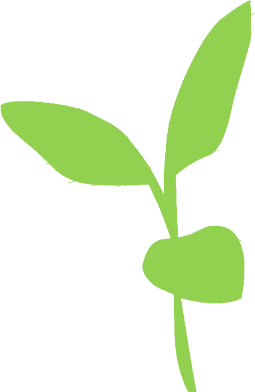 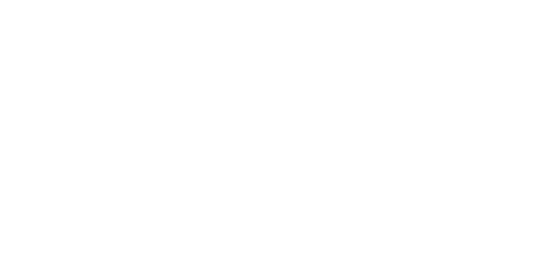 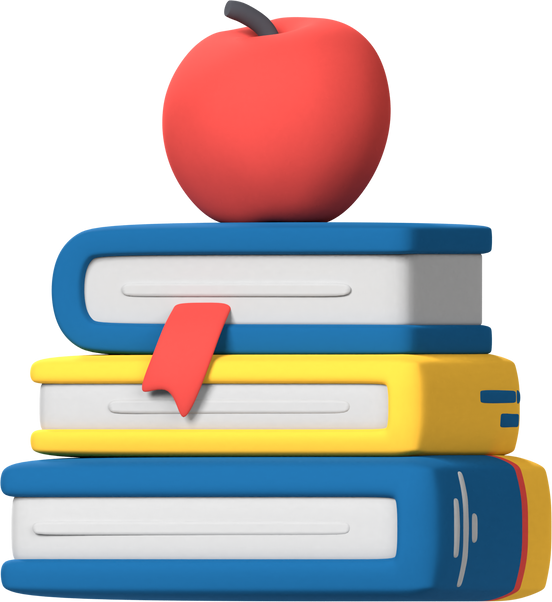 THEO CÁC CON 
CÁCH XEM GIỜ ĐÚNG LÀ GÌ?
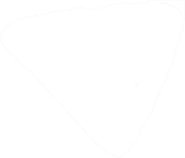 12
12
12
11
11
11
1
1
1
2
2
2
10
10
10
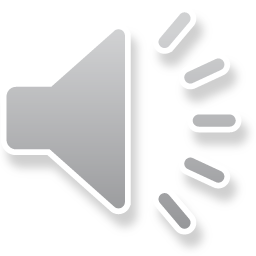 9
9
9
3
3
3
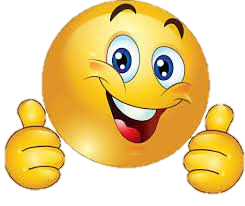 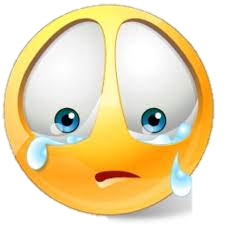 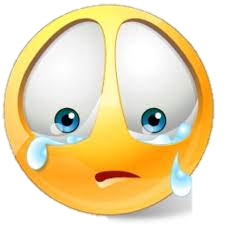 1
2
3
8
8
8
4
4
4
5
5
5
7
7
7
6
6
6
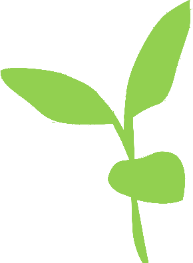 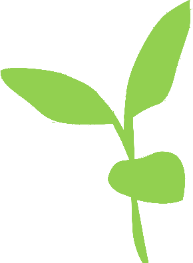 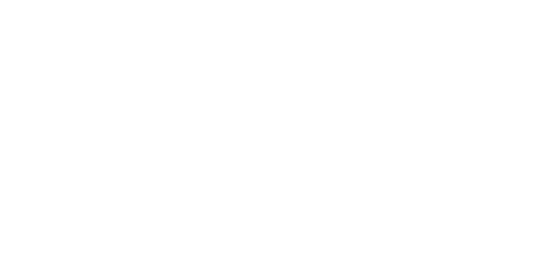 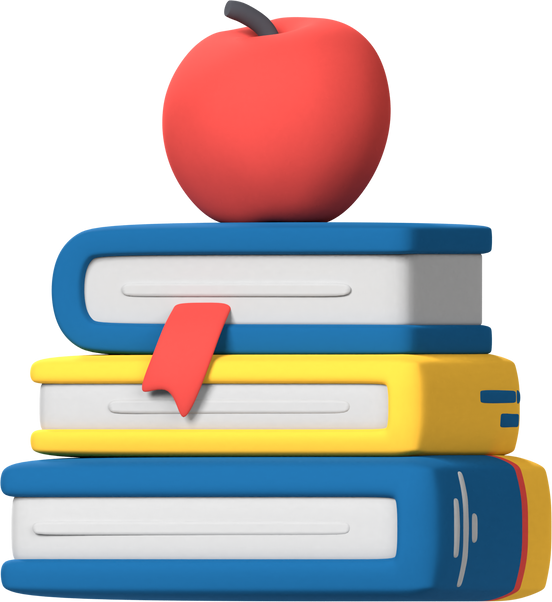 THEO CÁC CON CÁCH XEM GIỜ ĐÚNG 
TRÊN ĐỒNG HỒ ĐIỆN TỬ LÀ GÌ?
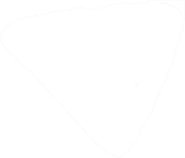 03 : 15
06 : 0
12 : 00
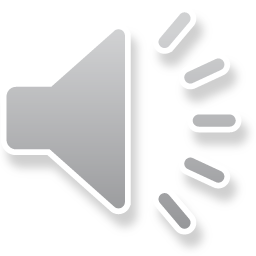 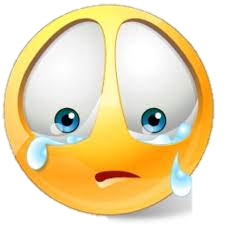 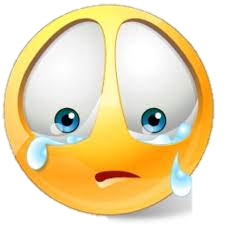 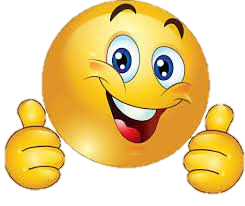 3
2
1
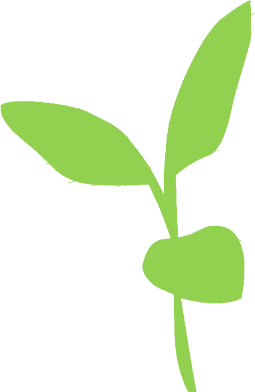 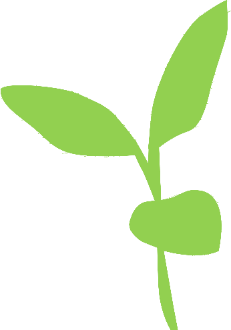 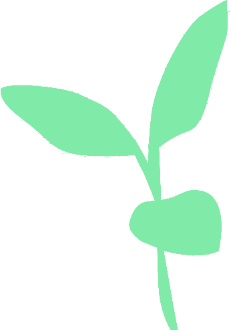 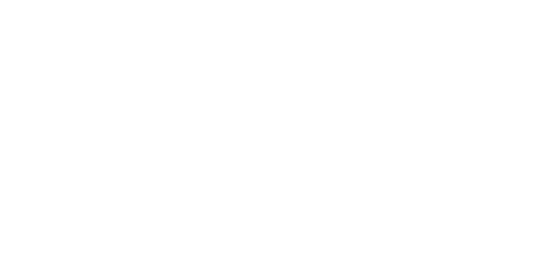 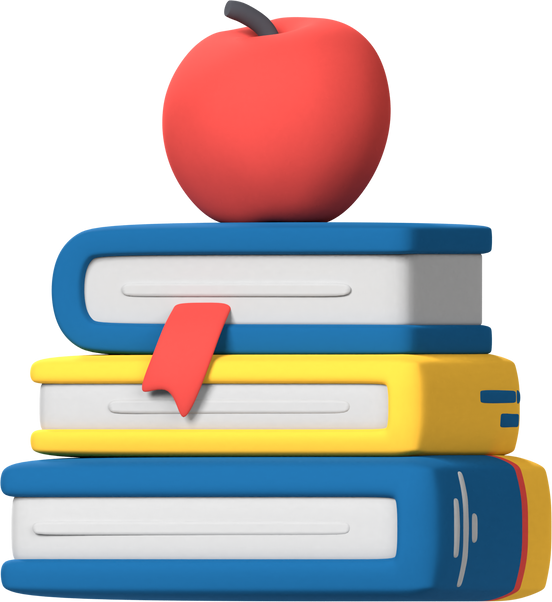 CON HÃY TÌM CHIẾC ĐỒNG HỒ ĐIỆN TỬ CÓ GIỜ ĐÚNG GIỐNG VỚI ĐỒNG HỒ TREO TƯỜNG?
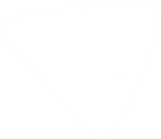 12
11
09 : 00
1
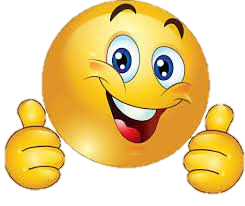 1
2
10
06 : 30
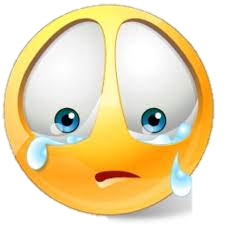 9
3
2
8
4
5
7
6
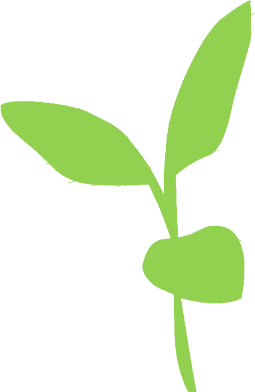 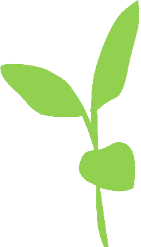 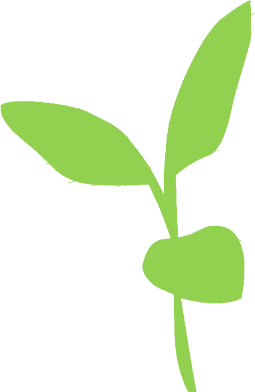 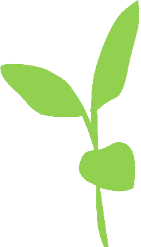 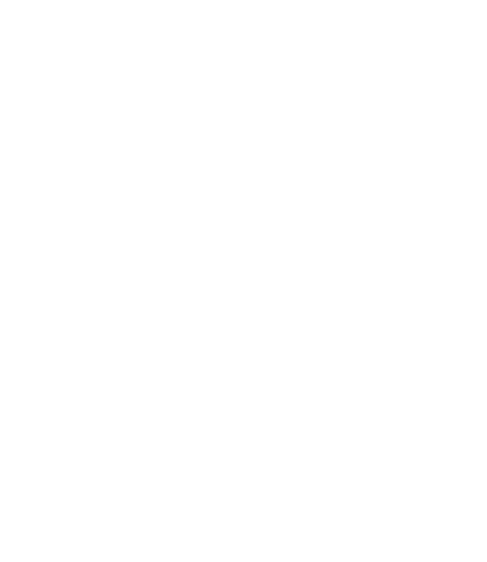 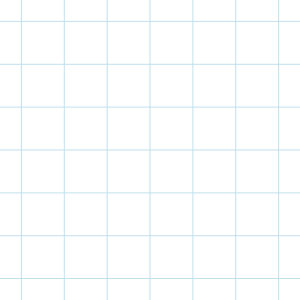 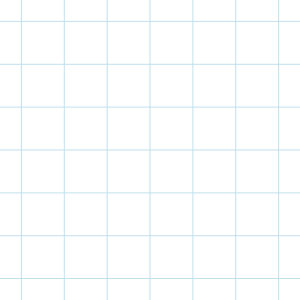 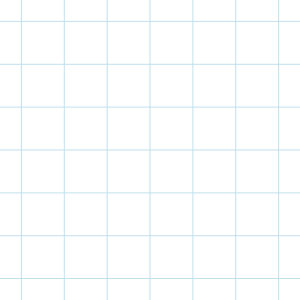 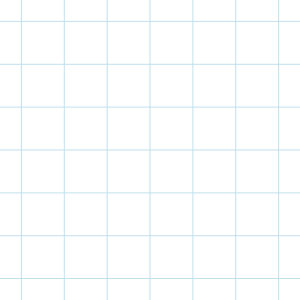 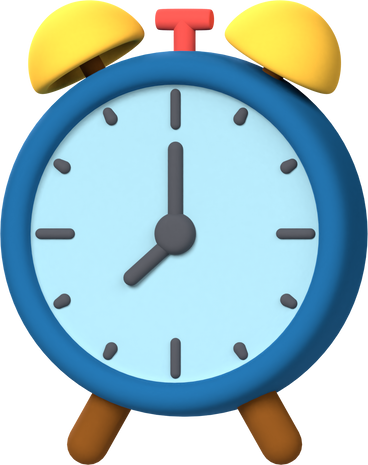 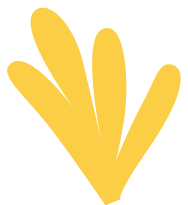 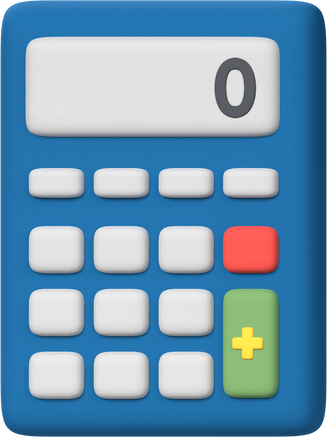 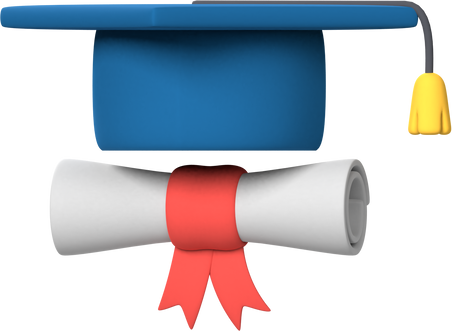 XIN CHÀO VÀ HẸN GẶP LẠI CÁC CON!
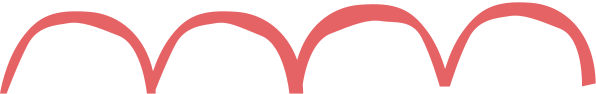 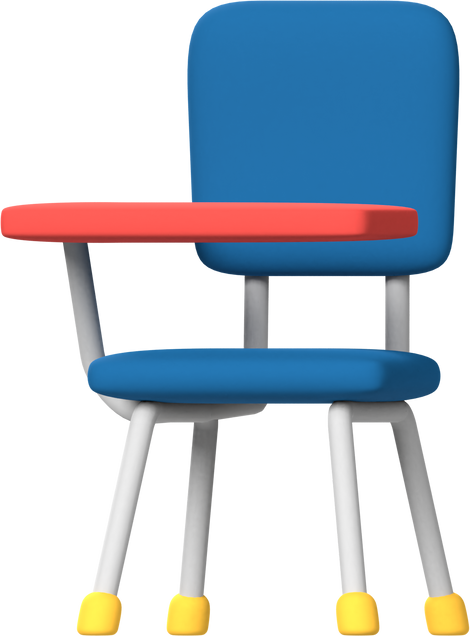 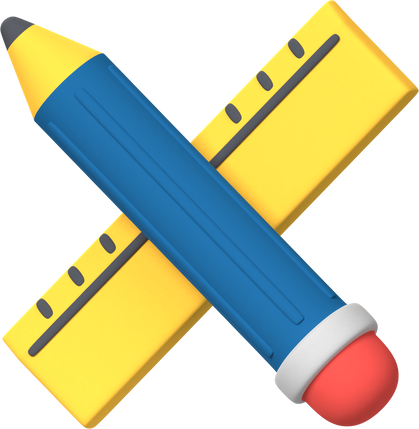 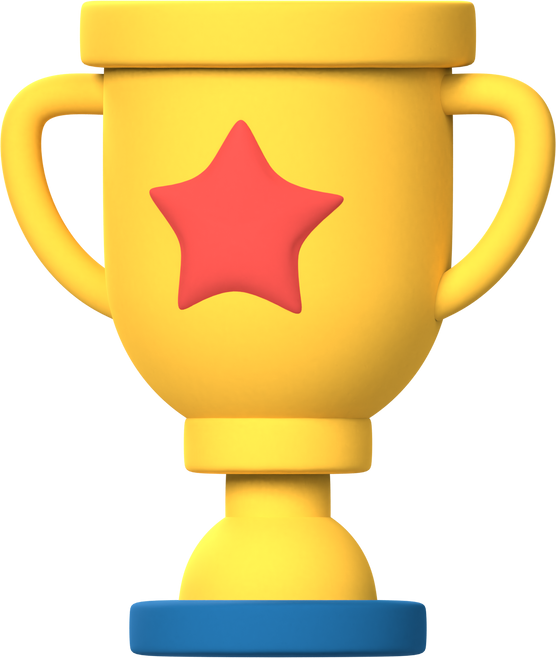 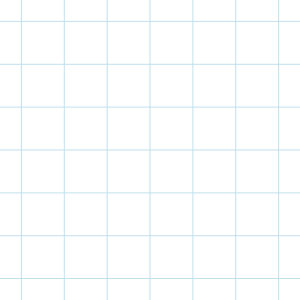 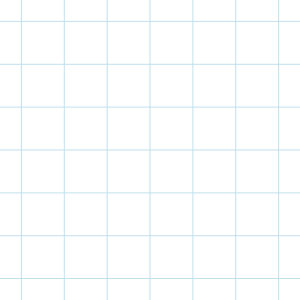 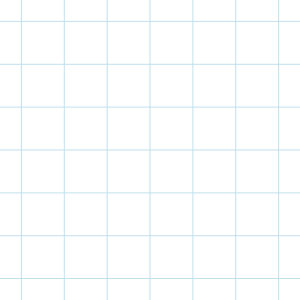 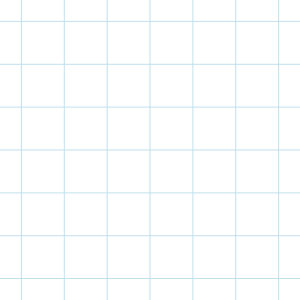